12 year old male. Sternal pain for about 8 months
No pain in other joints
Pain iniciated after a fall 10 months ago
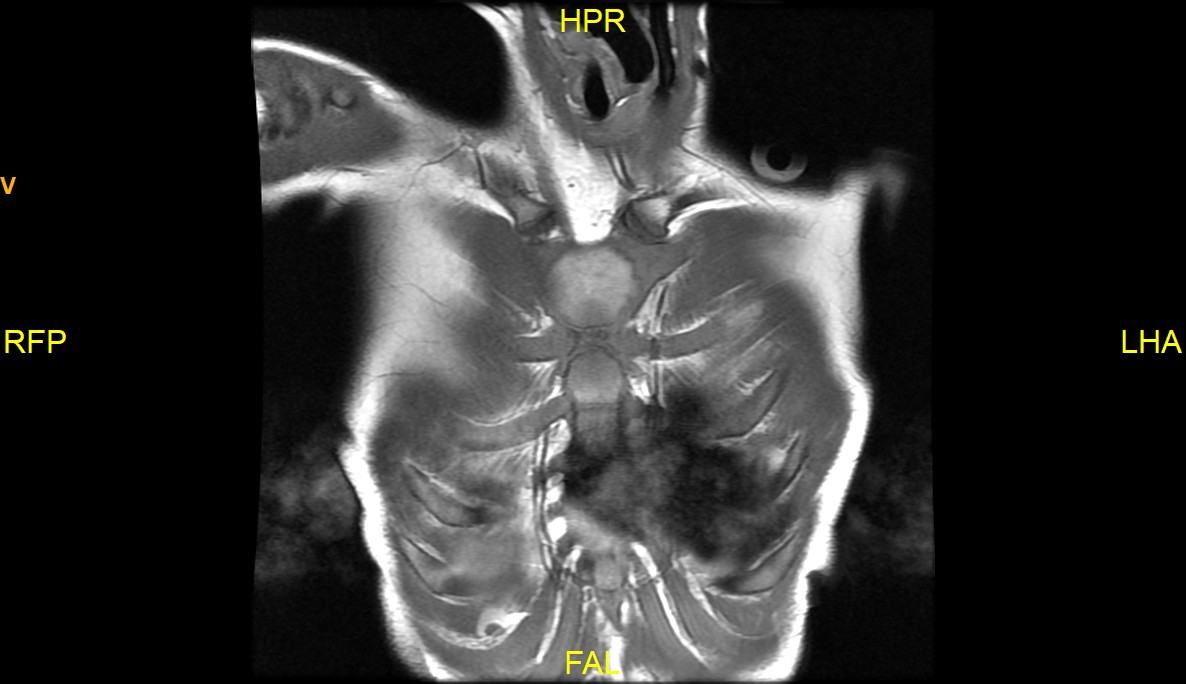 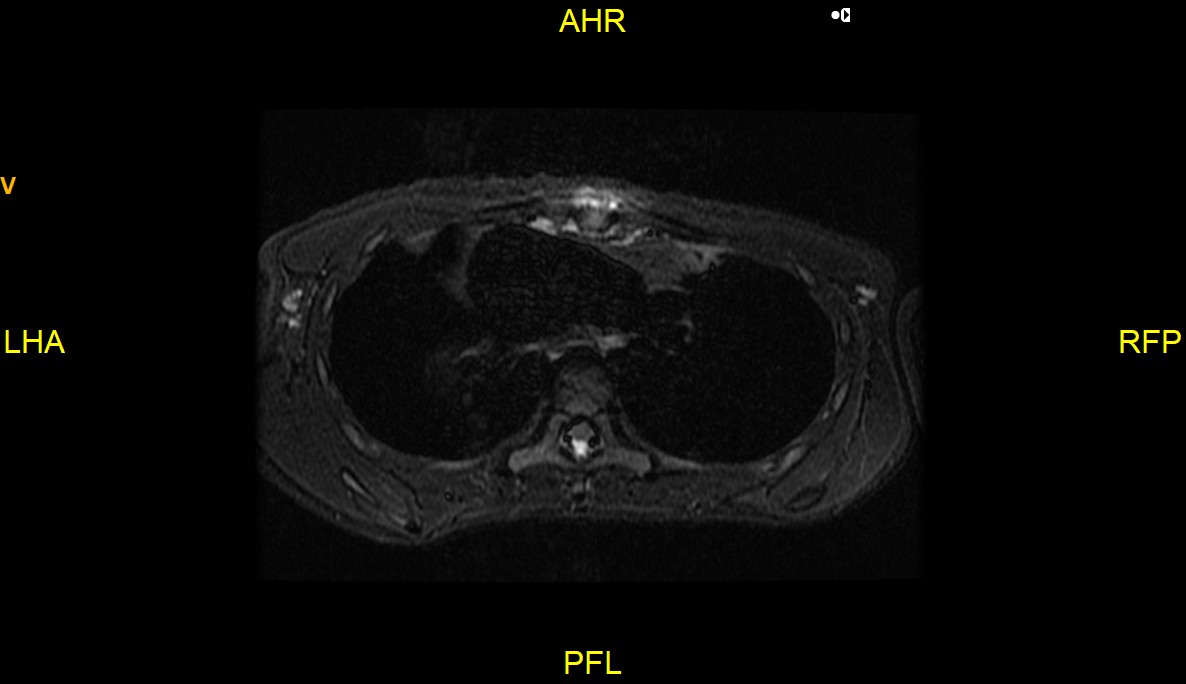 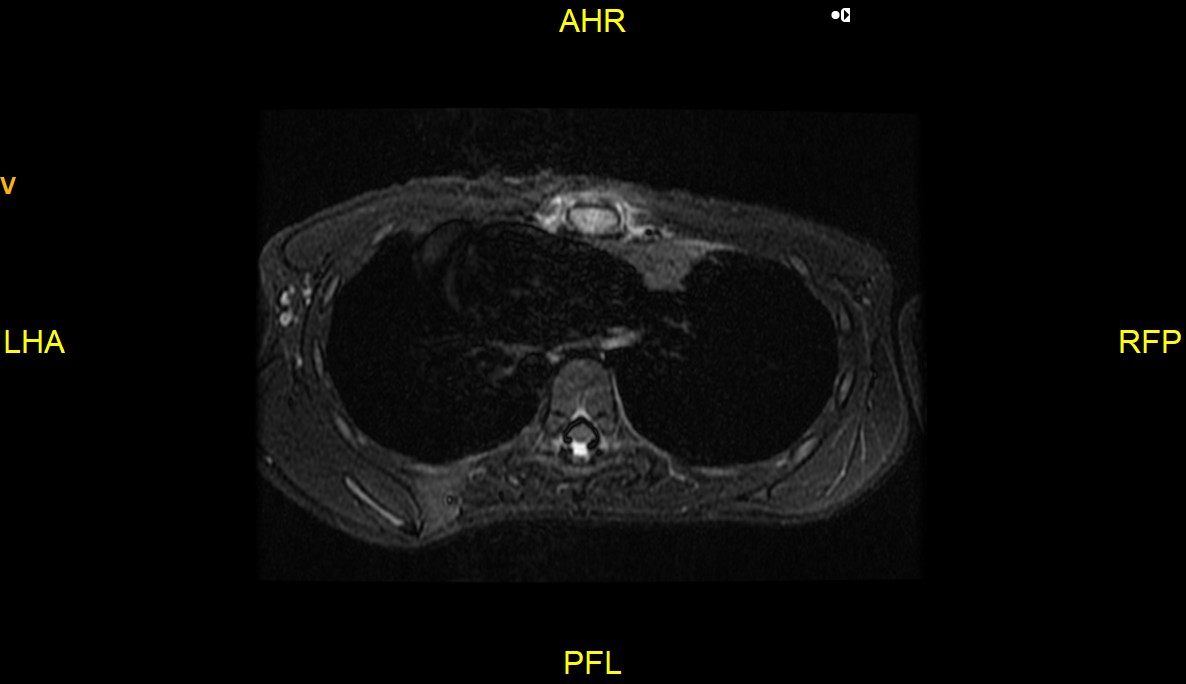 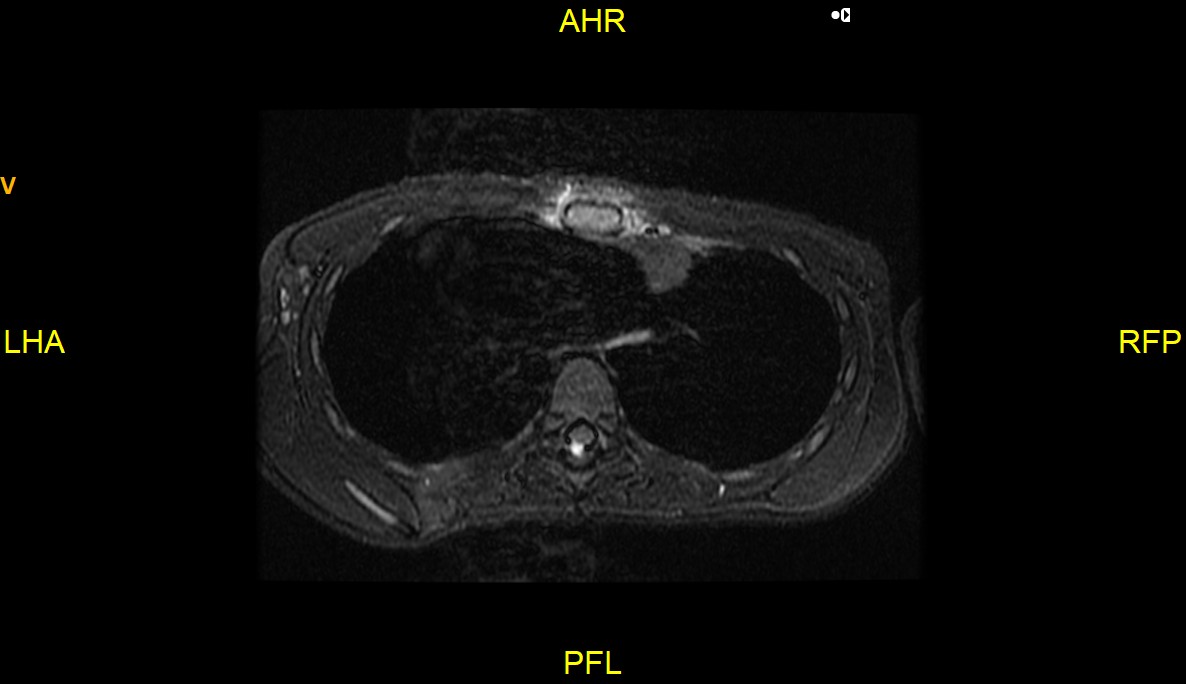 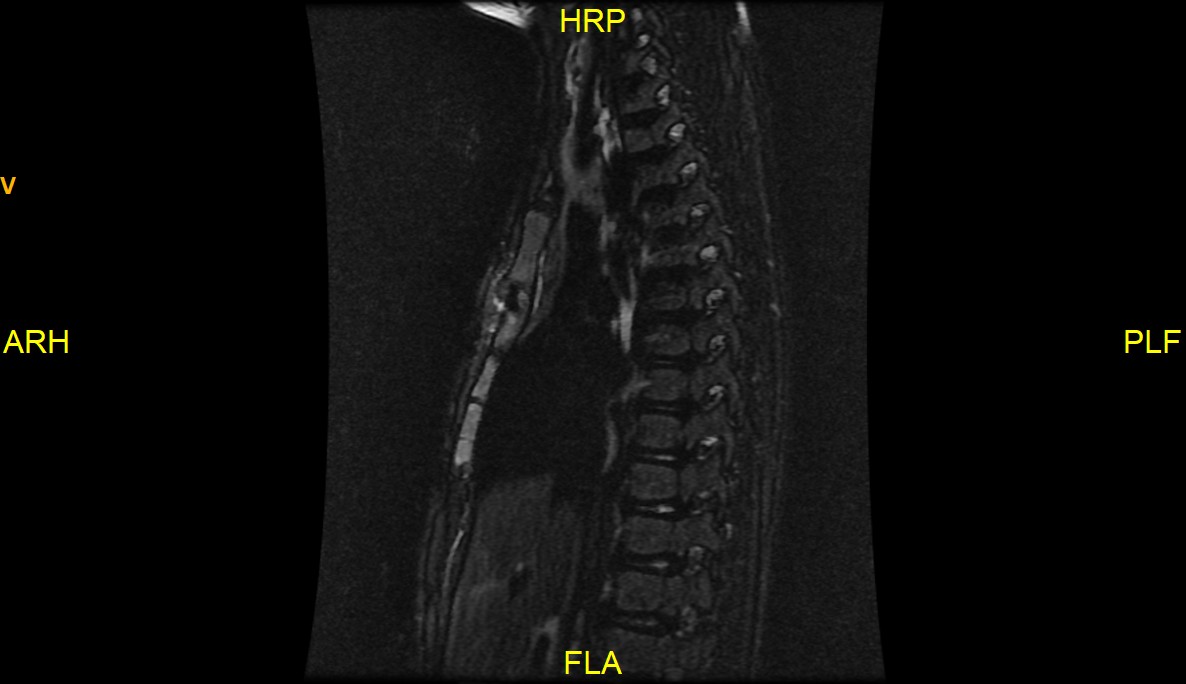 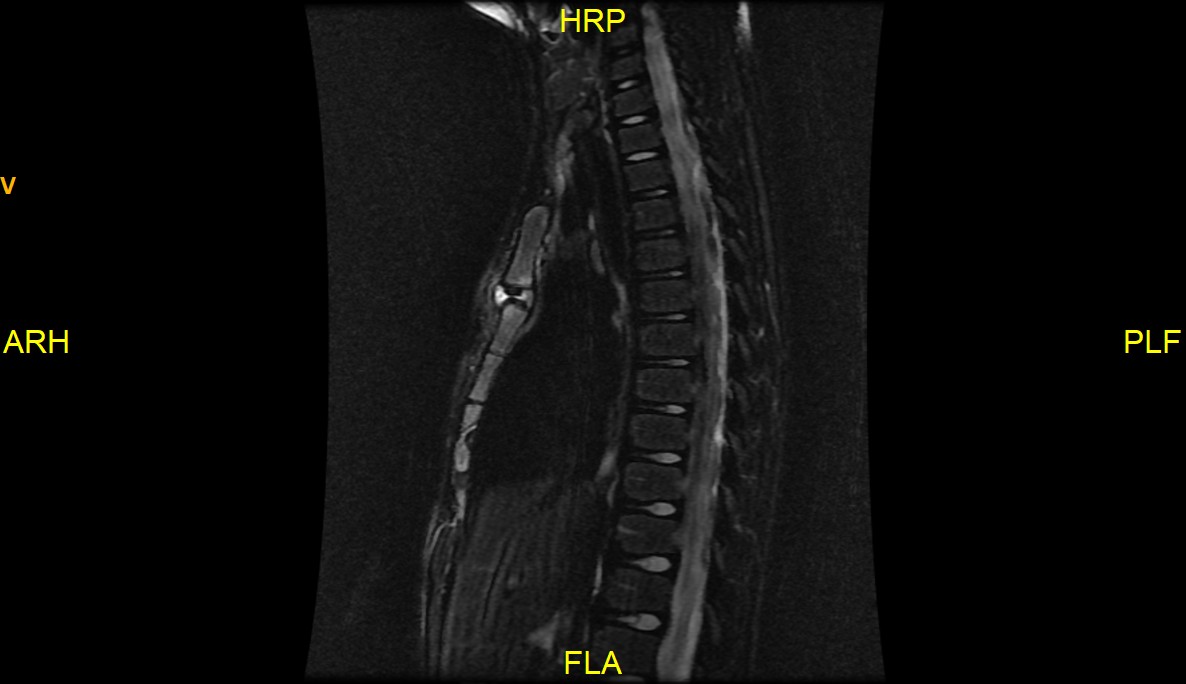 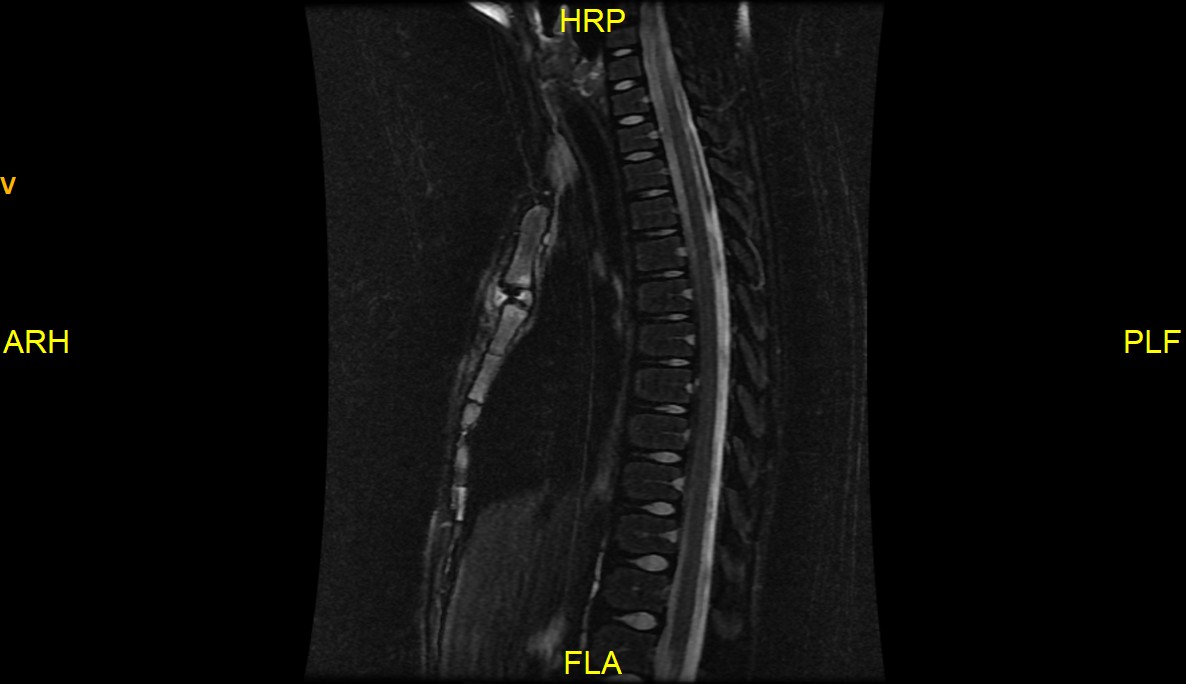 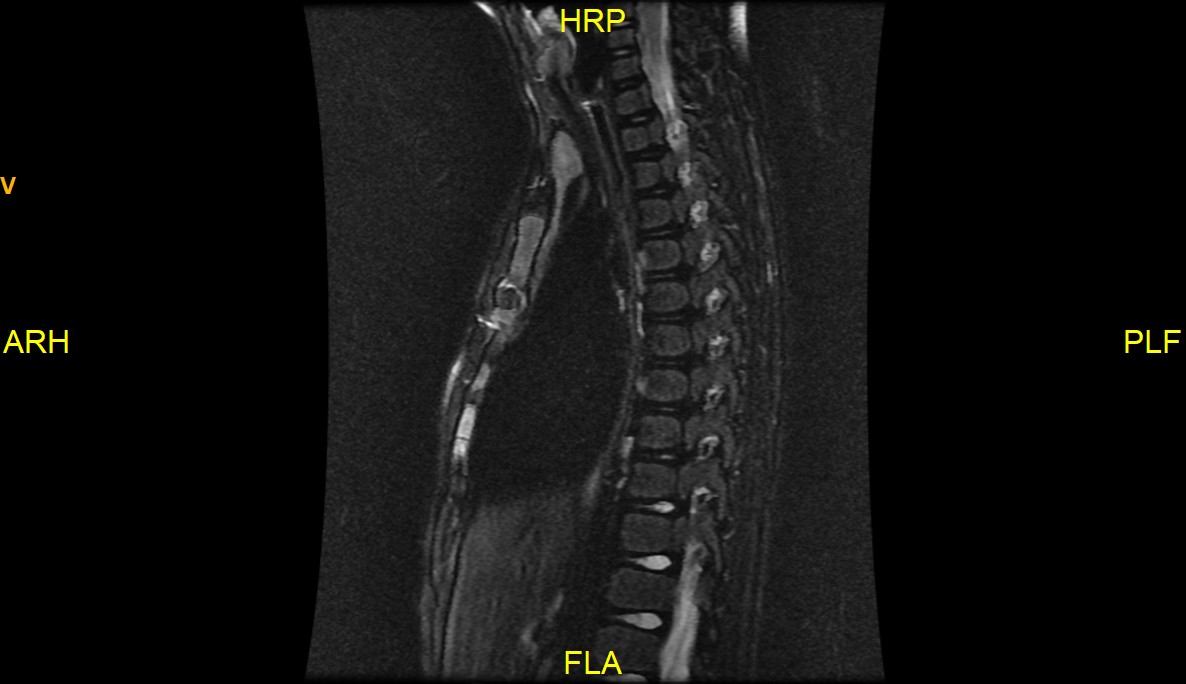 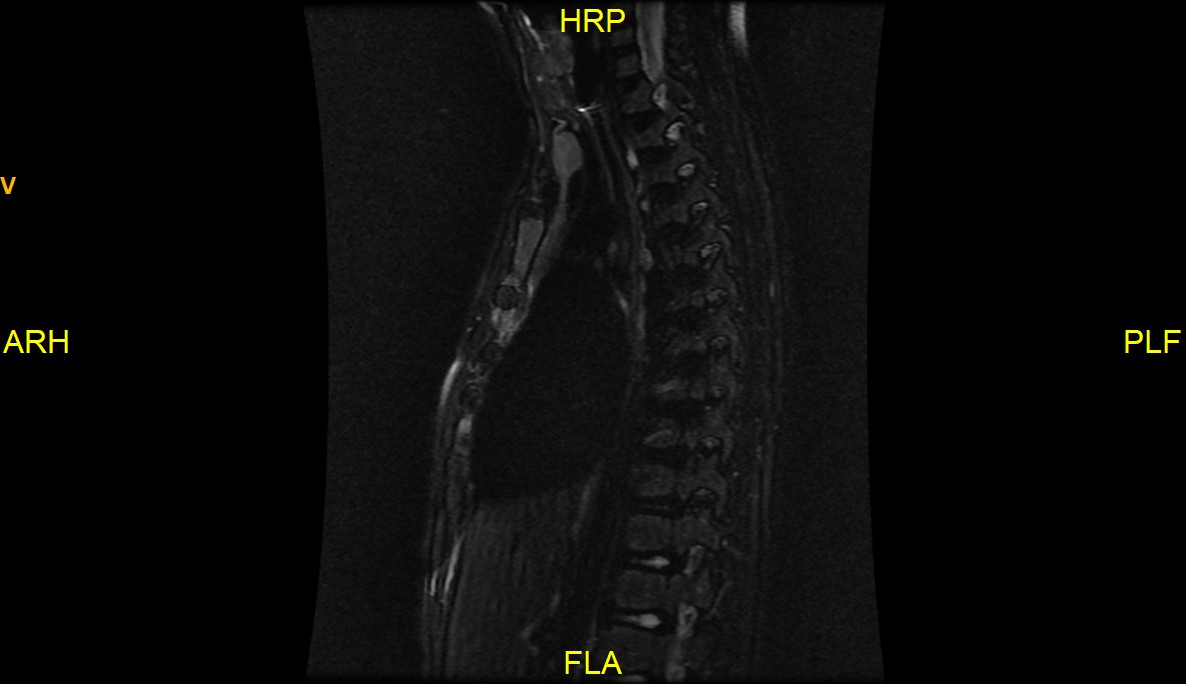 GAD
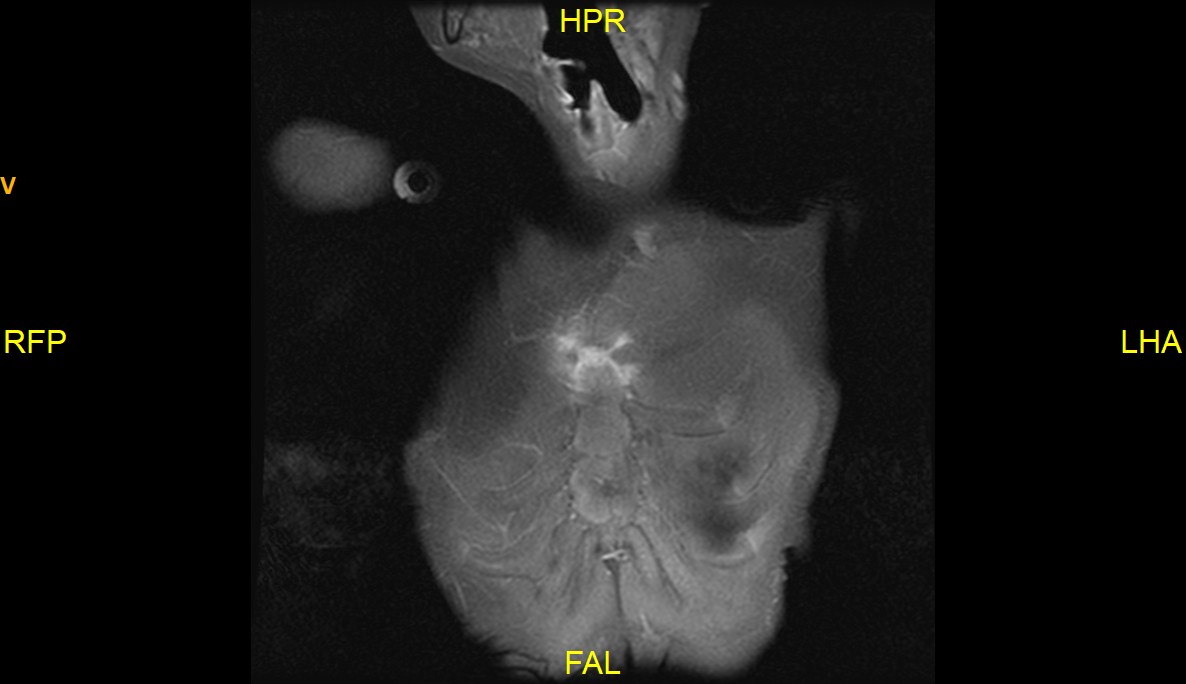 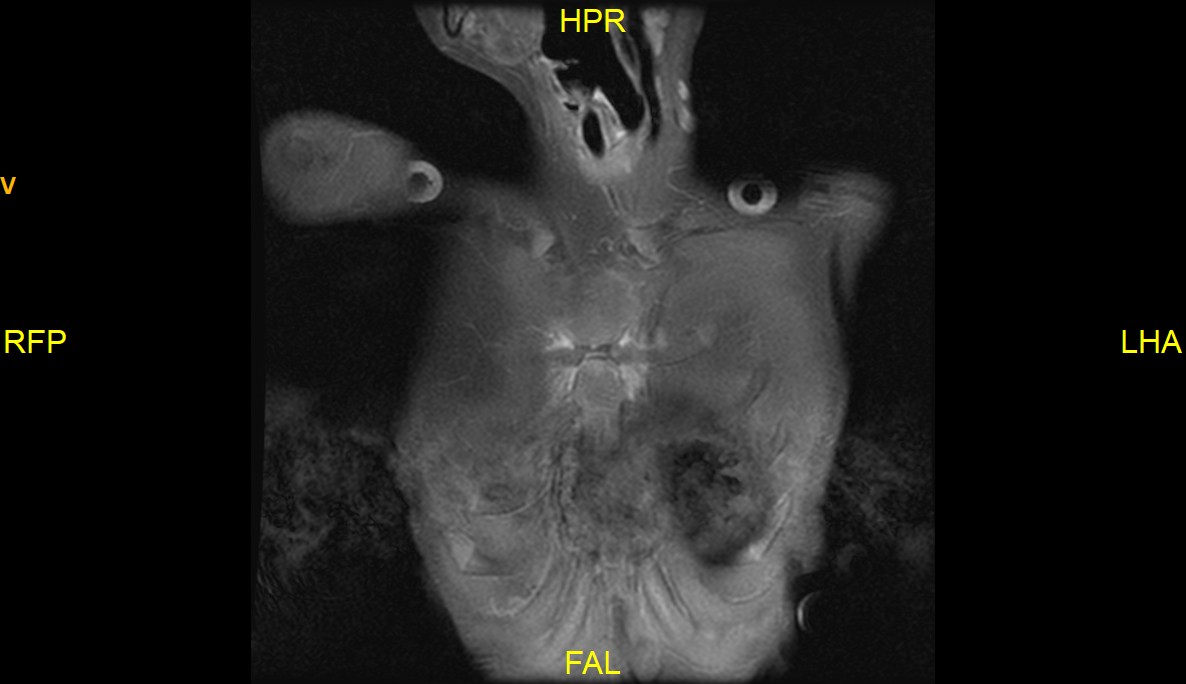 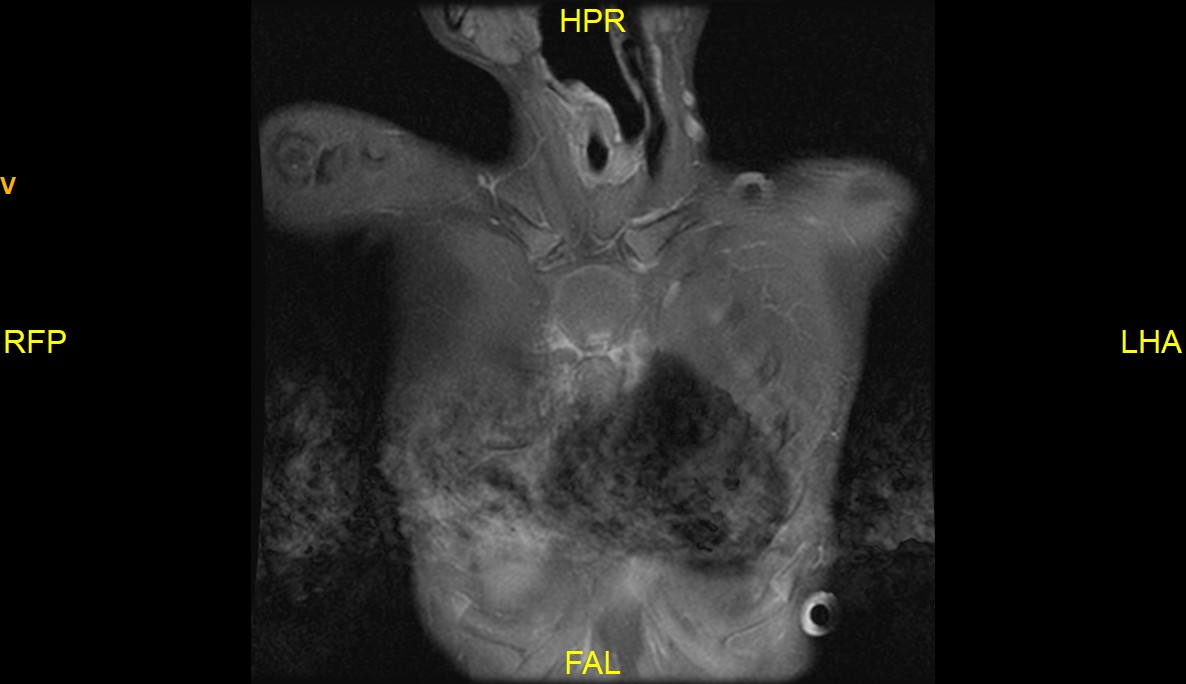 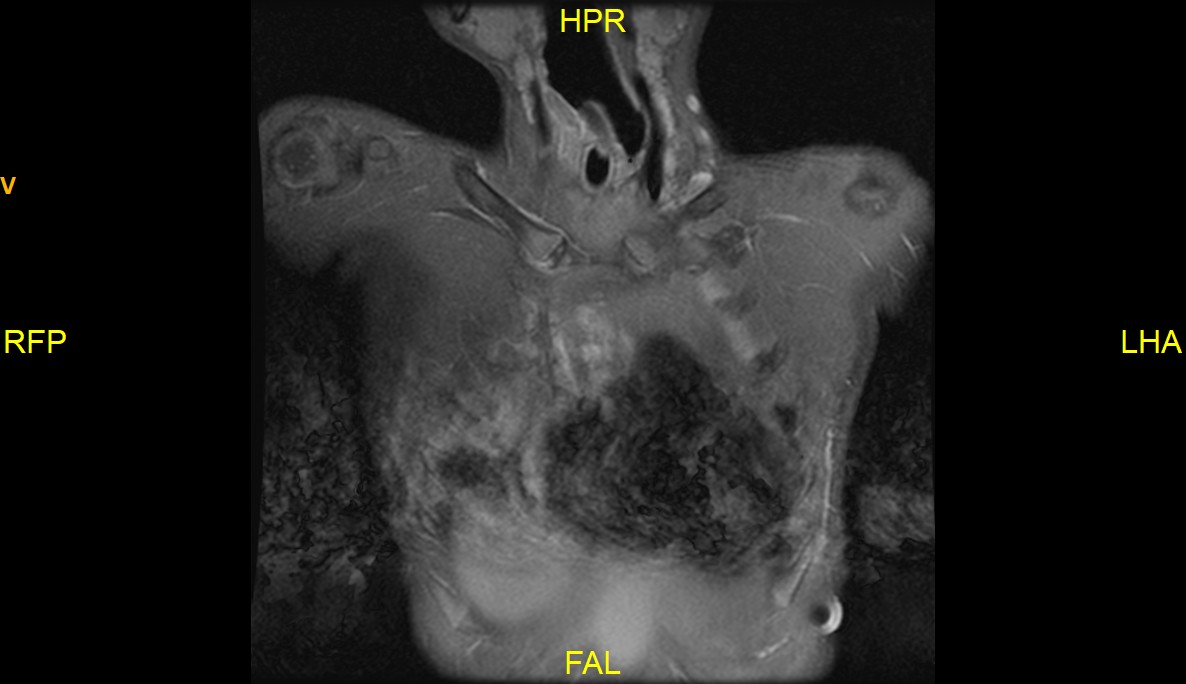 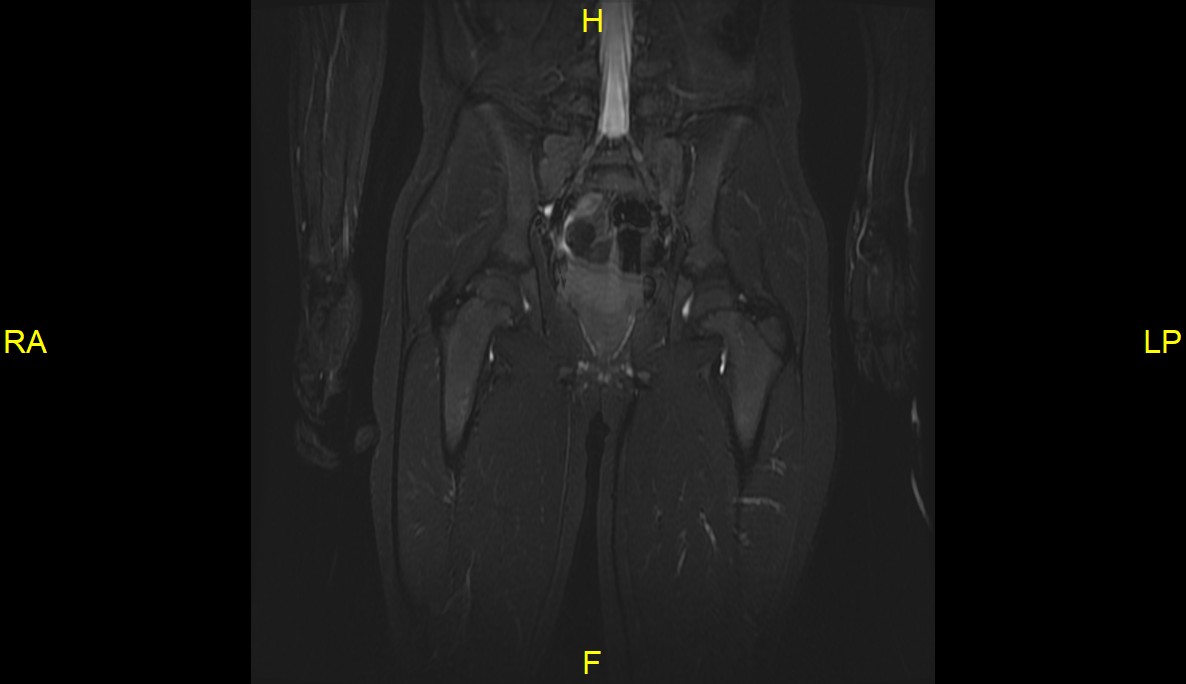 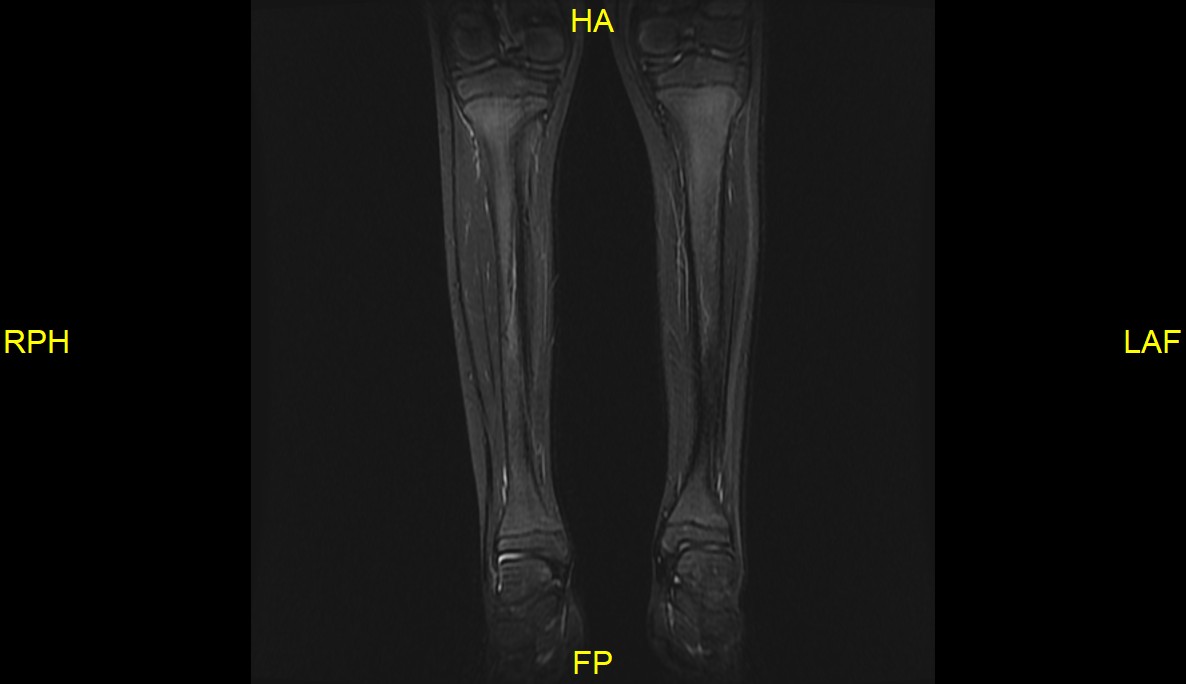 CRMO VS JIA
ANY OTHER THOUGHTS?